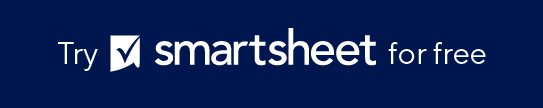 PowerPoint 6-Month Product Roadmap Template
When to Use This Template: Product managers can use this template to communicate the high-level goals, initiatives, and timeline of a product over a six-month period. 
Notable Template Features: This template shows a monthly timeline, which can be edited to other timeframes.
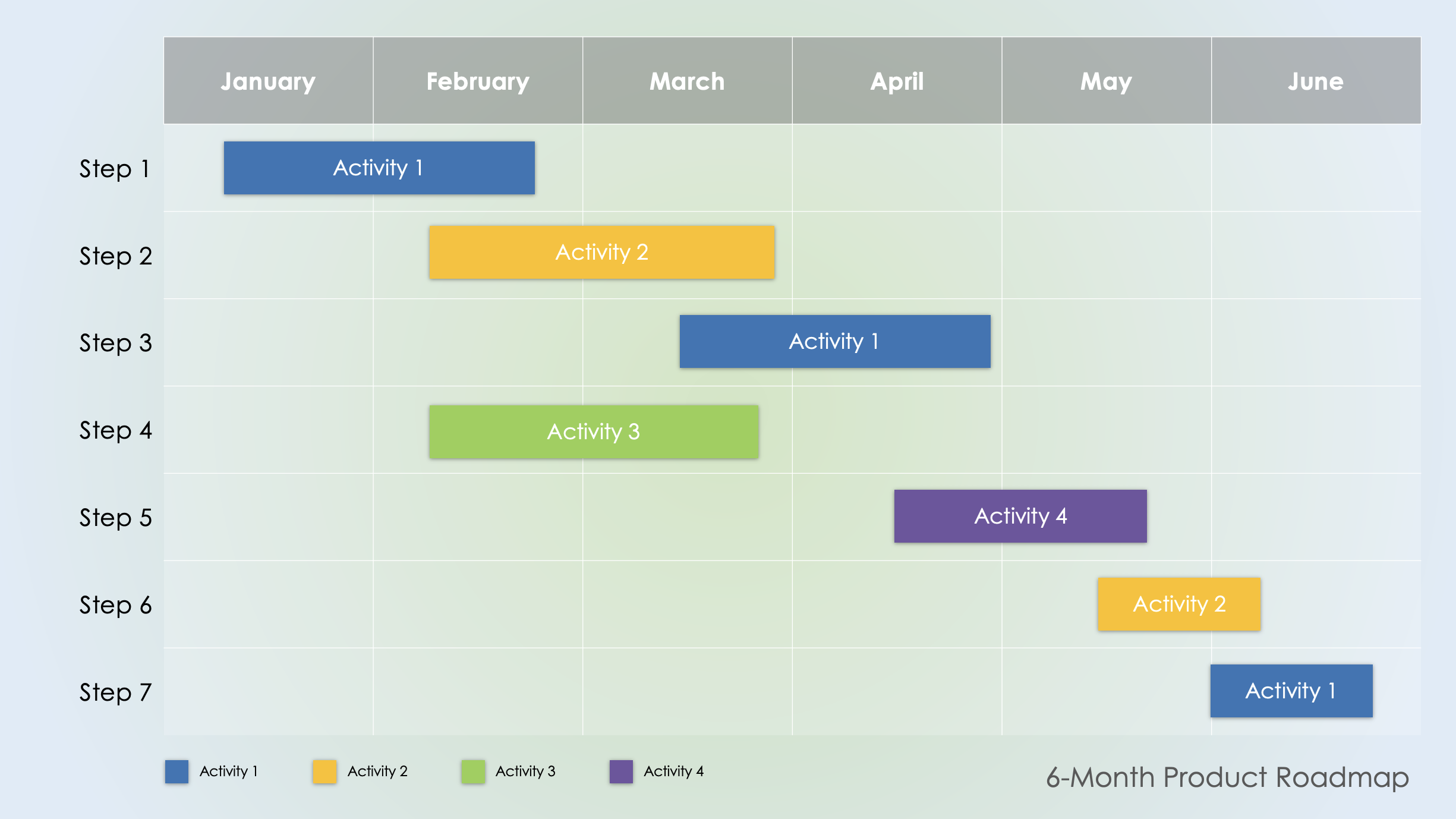 Activity 1
Activity 2
Activity 1
Activity 3
Activity 4
Activity 2
Activity 1
6-Month Product Roadmap
Activity 1
Activity 2
Activity 3
Activity 4